به نام خدا
سيستم های اطلاعات مديريتجلسه اول-معرفی
نیمسال اول 92-93
مدرس: محمدعلي پوراهري
Ahari.mis@gmail.com
1
مراجع
سیستم های اطلاعاتی در مدیریت- دکتر سید محمد محمودی
سیستم های اطلاعات مدیریت- علی علی پناهی
Introduction to Systems Analysis and Design. Whitten, Bentley, (2008), McGraw-Hill.
2
نمره بندی
3
سرفصل مطالب
4
پروژه و گزارش آن
پروژه در قالب سه فاز تحویل خواهد شد.
پروژه را می توانید در گروه های 2 الی 3 نفره انجام دهید.

ارزیابی تحقیق بر پایه 
تحویل به موقع فازها
کیفیت انجام
5
تاریخ های مهم
6
جعل علمی

تقلب علمی
7
سیستم اطلاعاتي مديريت
دانش سیستم های اطلاعات مدیریت:
 اطلاعات مربوط به زمان گذشته و حال را گردآوری می کند.
امکان پیش بینی آینده را فراهم می آورد.
اطلاعات مورد نیاز مدیران را در اختیار آن ها قرار می دهد. 

همانطور كه از نامش پيداست؛ سيستم اطلاعات مديريت به سه بحث گسترده ی سیستم، اطلاعات و مدیریت پیوند خورده است.
8
سیستم
مجموعه ای از اعضا که در تعامل با یکدیگرند جهت رسیدن به اهداف (هدف) مشخص.
مثلاً دريك مركز اطلاعاتي، منابع انساني، رايانه‌اي و اطلاعاتي براي رسيدن به هدف مشترك كه همان ارائه اطلاعات به كاركنان يا مديران آن موسسه مي باشد باهم تركيب مي شوند.
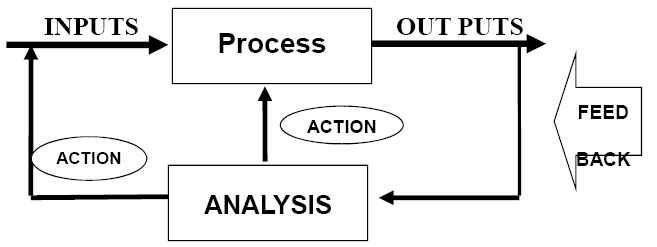 9
مفاهیم سیستم ها
وقتي سيستم ما يك مركز اطلاعاتي چون كتابخانه باشد:
ورودي: كتاب ها، مجلات، منابع الكترونيك و….
فرآيند: خدمات فني 
خروجي: قابليت دسترسي و ارائه خدمات كارآمدتر به مراجعان و كاربران
مكانيسم كنترل: رئيس يا شخصي است كه آن ارتباط ميان اين مراكز خدمات فني و خدمات عمومي را به عهده دارد.
حلقه بازخورد: ارتباطات و روابطي است كه شخص رئيس را با قسمت هاي مختلف كتابخانه مذكور مرتبط مي كند.
10
مفاهیم سیستم ها
هدف سیستم:
هدف سیستم بر اساس فلسفه وجودی سیستم تعریف می شود.
مرز سیستم:
مرز جداکننده سیستم از محیط است و تمامی  اجزایی که تحت کنترل مدیریت سیستم می توانند قرار گیرند، در درون مرز (سیستم) قرار گرفته و سایر که تحت کنترل مدیریت نیستند در محیط قرار می گیرند.
سیستم باز:
با محیط ارتباط برقرار می کند و رفتار آن ها بر محیط اثر می گذارد و یا از محیط تأثیر می پذیرد.
سیستم بسته:
سیستم هایی که از محیط تأثیر نمی پذیرند و یا بر محیط اثر ندارند.
11
مفاهیم سیستم ها
زیر سیستم:
هر سیستم می تواند به یک سری اجزا که خود زیر سیستم هستند تجزیه شود.
هر زیر سیستم، ورودی ها و خروجی ها و سیستم بازخور مربوط به خود را دارد.
در یک سیستم، خروجی های یک زیرسیستم ورودی برای سایر زیرسیستم ها ست که به این مورد جریان اطلاعاتی بین زیرسیستم ها گفته می شود.
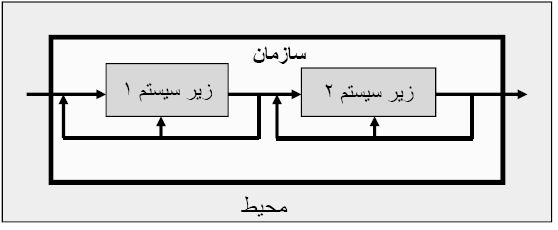 12
اطلاعات
اطلاعات  از دیدگاه های گوناگون دارای تعاریف متفاوتی است. 
اطلاعات از دیدگاه نظری: نوع داده جمع آورى شده با استفاده از روش هاى مختلفى نظیر : مطالعه ، مشاهده ، شایعه و سایر موارد دیگر اطلاق مى گردد. در واژه "اطلاعات"، بار معنائى از قبل تعریف شده اى در رابطه با کیفیت، معتبر بودن و یا صحت داده وجود نداشته و امکان برخورد با اطلاعات معتبر، غیرمعتبر، واقعى، نادرست، صحیح و گمراه کننده، وجود خواهد داشت .
اطلاعات از دیدگاه تئوری اطلاعات: در اين تعريف، میزان معنى و محتواى ارائه شده توسط اطلاعات مورد توجه قرار مى گیرد. اما توجه خاصى به کیفیت و یا ارزش اطلاعات نمى گردد .
اطلاعات از دیدگاه علم « فناوری اطلاعات »: داده جمع آورى شده، ذخیره شده، بازیابى شده، پردازش شده و ارائه شده كه در آن به مواردي همچون اعتبار ، کیفیت و ارزش اطلاعات به صورت جانبى، توجه مى گردد.
13
مديريت
به‌طور کلی عنوان مدیر به کسی اطلاق می‌شود، که در قبال زیردستان و سایر منابع انسانی، مسئولیت دارد. 
سطوح سازماني مديريت
مديريت ارشد
مديريت مياني
مديريت عملياتي
14
سیستم اطلاعاتی مديريت
تعریف: مجموعه ای از افراد، داده ها، پردازش ها و فن آوری اطلاعات که با همدیگر در تعامل هستند، به منظور جمع آوری داده ها، پردازش، ذخیره سازی و مهیا کردن اطلاعات موردنیاز به عنوان خروجی برای پشتیبانی سازمان.

فرق داده و اطلاعات؟
15
سیستم اطلاعاتی مديريت
ضرورتی ندارد که سیستم‌های اطلاعات رایانه‌ای باشند اما اغلب سیستم‌های اطلاعات رایانه‌ای هستند.

اگر یک سیستم دستی از افراد و رویه‌ها می‌توانند کاری را بدون خطا و مؤثر انجام دهند دلیلی برای استفاده از رایانه نیست.
16
سیستم اطلاعاتی مديريت
بهبود بهره‌وری: وقتی یک کارمند با استفاده از روش‌های جدید می‌‌تواند به جای پردازش 25 سفارش خرید، 50 سفارش را پردازش کند آنگاه بهره‌وری کار وی 2 برابر شده است.
بهبود اثربخشی: مدیری که شرایطی را که ممکن است مسئله‌ساز شوند پیش‌بینی می‌کند و علل را پیش از اینکه مشکل پدید آید بررسی می‌کند اثربخش‌تر از مدیری است که پیوسته مسائلی را باید حل کند که می‌شد از آنها جلوگیری کرد.

مزیت رقابتی: سازمانی که با استفاده از سیستم‌های اطلاعات بهره‌وری و اثربخشی خود را بهبود داده است دارای این پتانسیل خواهد بود که بتواند روش رقابت سازمانی را تغییر دهد.
17